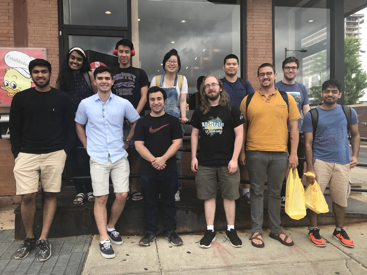 Domenic Ochal
AutoEEG Error Analysis
EEG Annotation Team
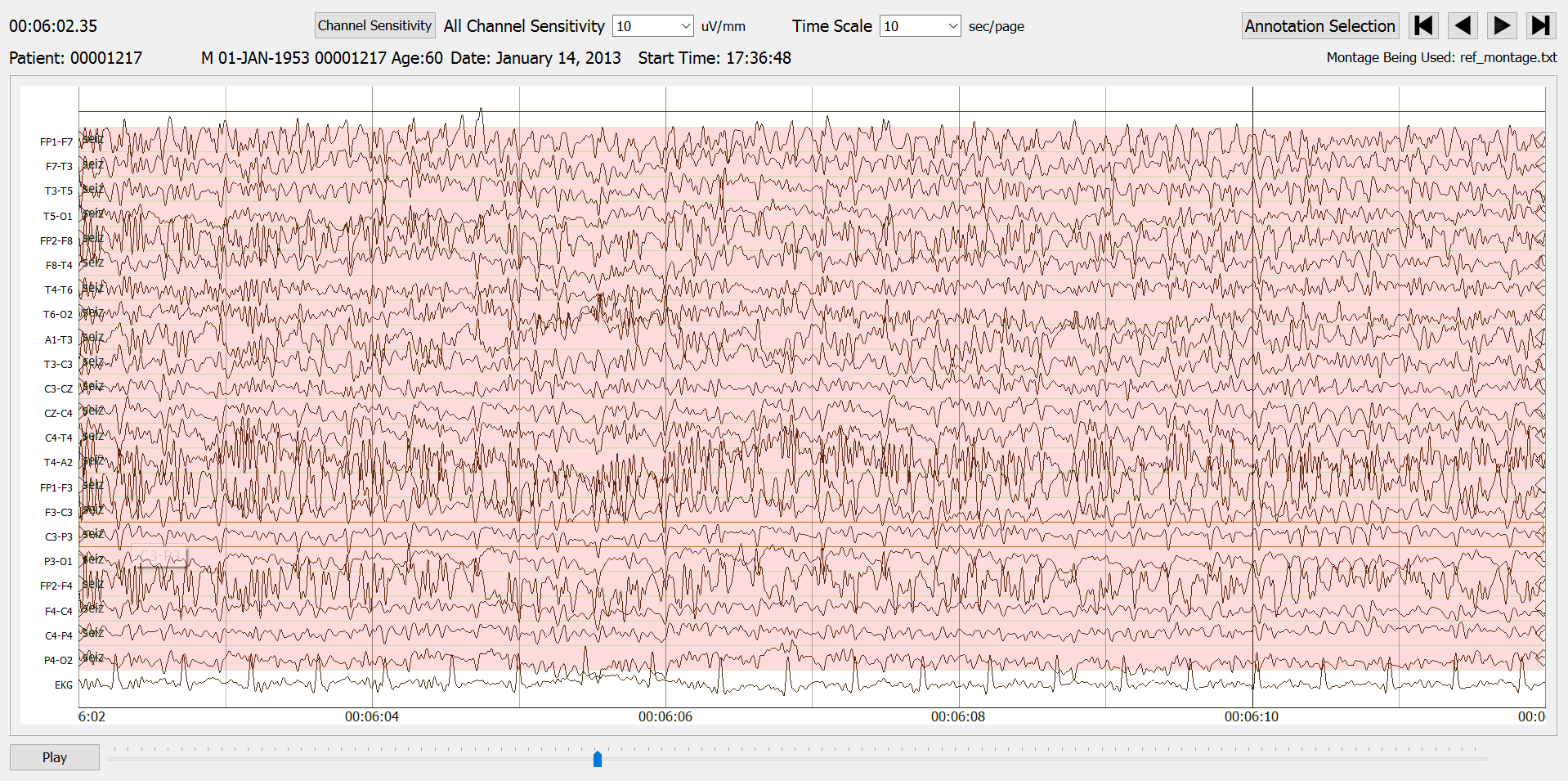 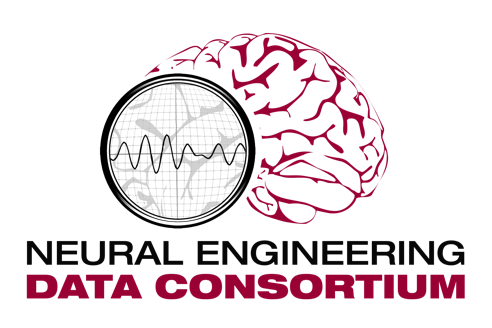 December 2018